Pikabu
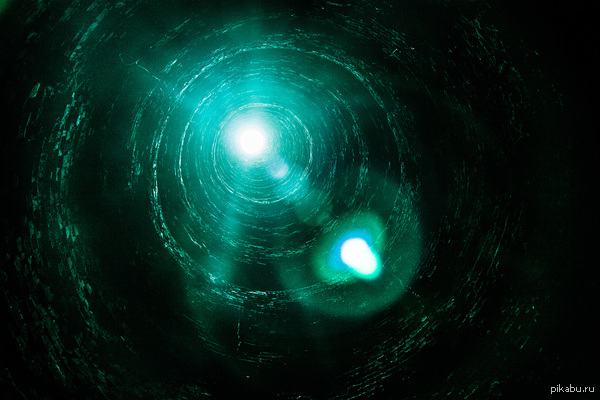 I had zero ideas for a title
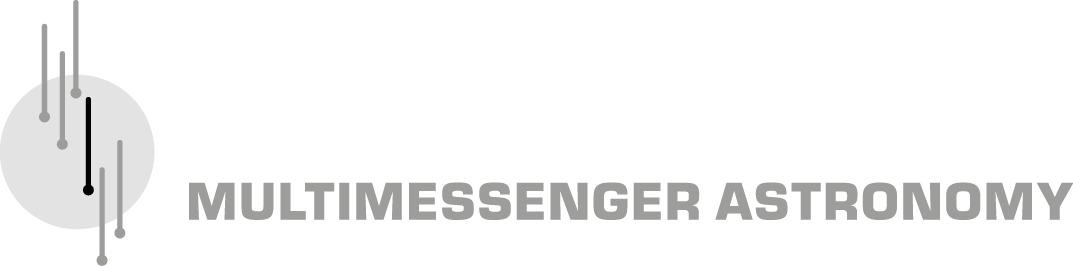 Pavlo Plotko

22.08.2023
plotkopavlo.com
pavlo.plotko@desy.de
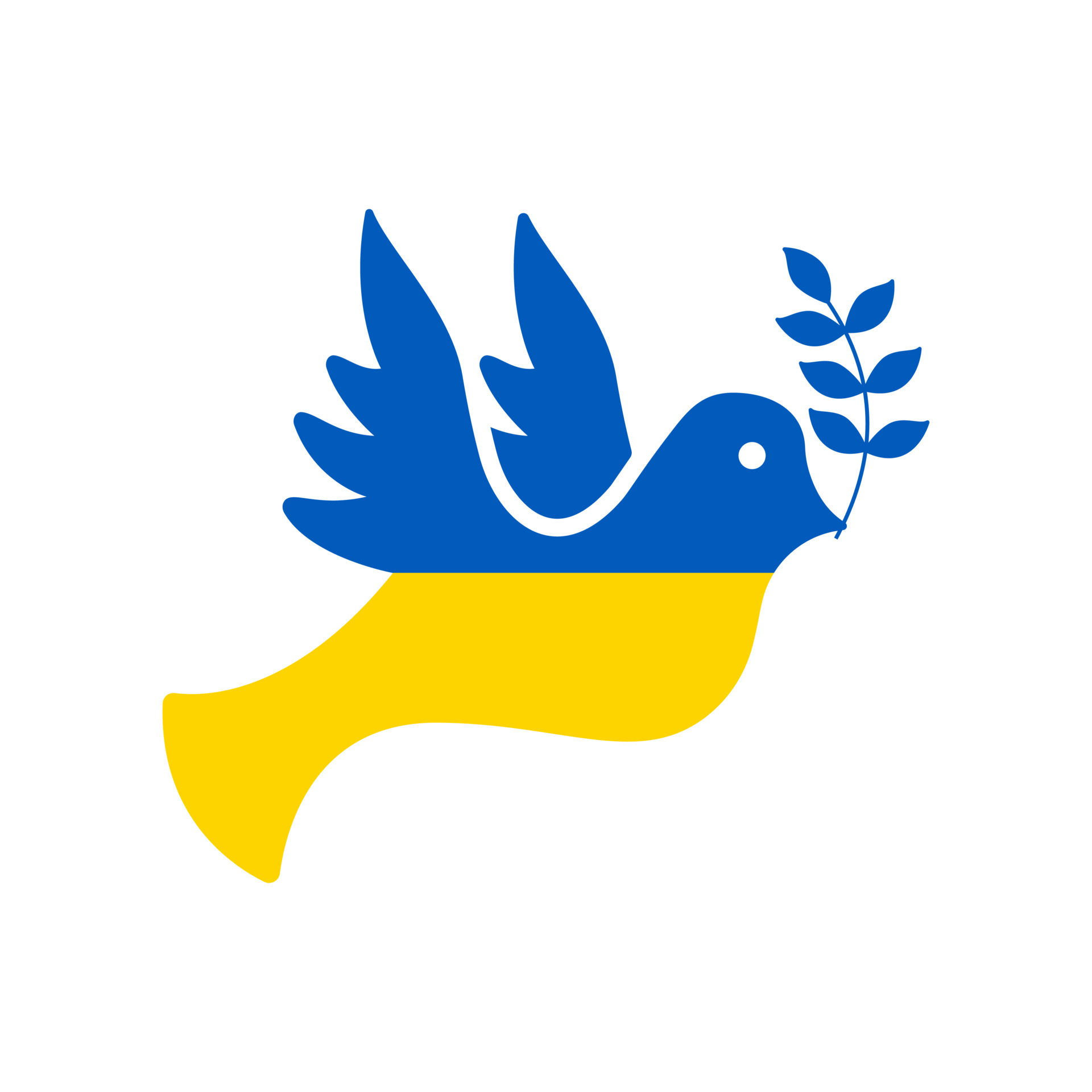 [Speaker Notes: Introduce myself if necessary]
Purposes
You will learn something from my experiences 
I will share information, I wish I'd known earlier
Break
Useful frameworks, which can be used during the summer school
22.08.2023 | I had zero ideas for a title| Plotko Pavlo | pavlo.plotko@desy.de | plotkopavlo.com
22.08.2023 | I had zero ideas for a title| Plotko Pavlo | pavlo.plotko@desy.de | plotkopavlo.com
Craig Federighi
Senior vice president of Software Engineering
View from the Top: Craig Federighi

This View from the Top conversation with Dean Tsu-Jae King Liu was delivered Nov. 21, 2019, in Banatao Auditorium at UC Berkeley

https://youtu.be/43sjym5ZS68
22.08.2023 | I had zero ideas for a title| Plotko Pavlo | pavlo.plotko@desy.de | plotkopavlo.com
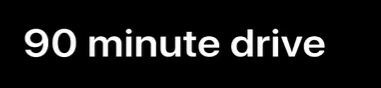 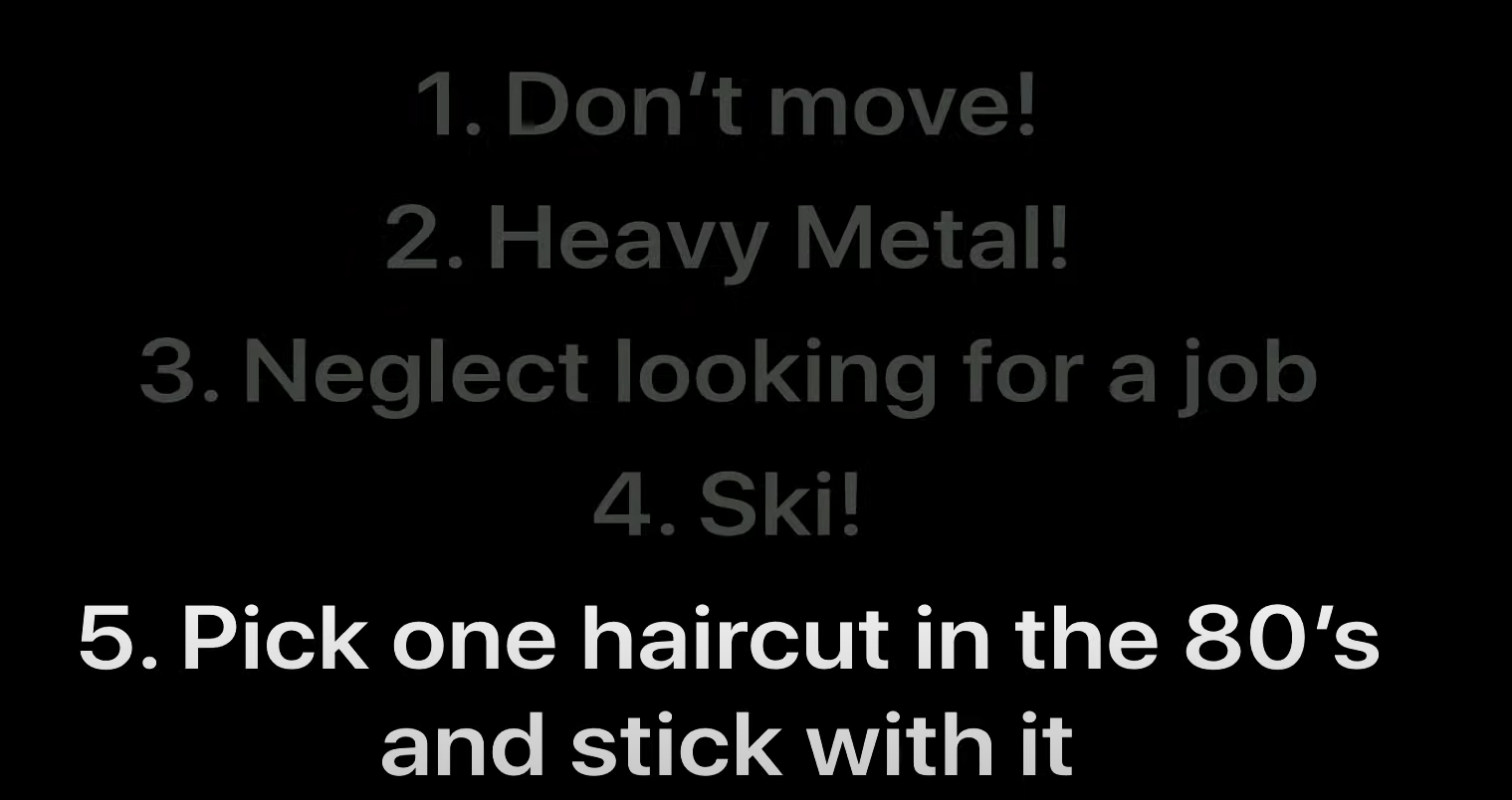 Wherever you are born, stay there and wait for the industry that you need to erupt around you.
22.08.2023 | I had zero ideas for a title| Plotko Pavlo | pavlo.plotko@desy.de | plotkopavlo.com
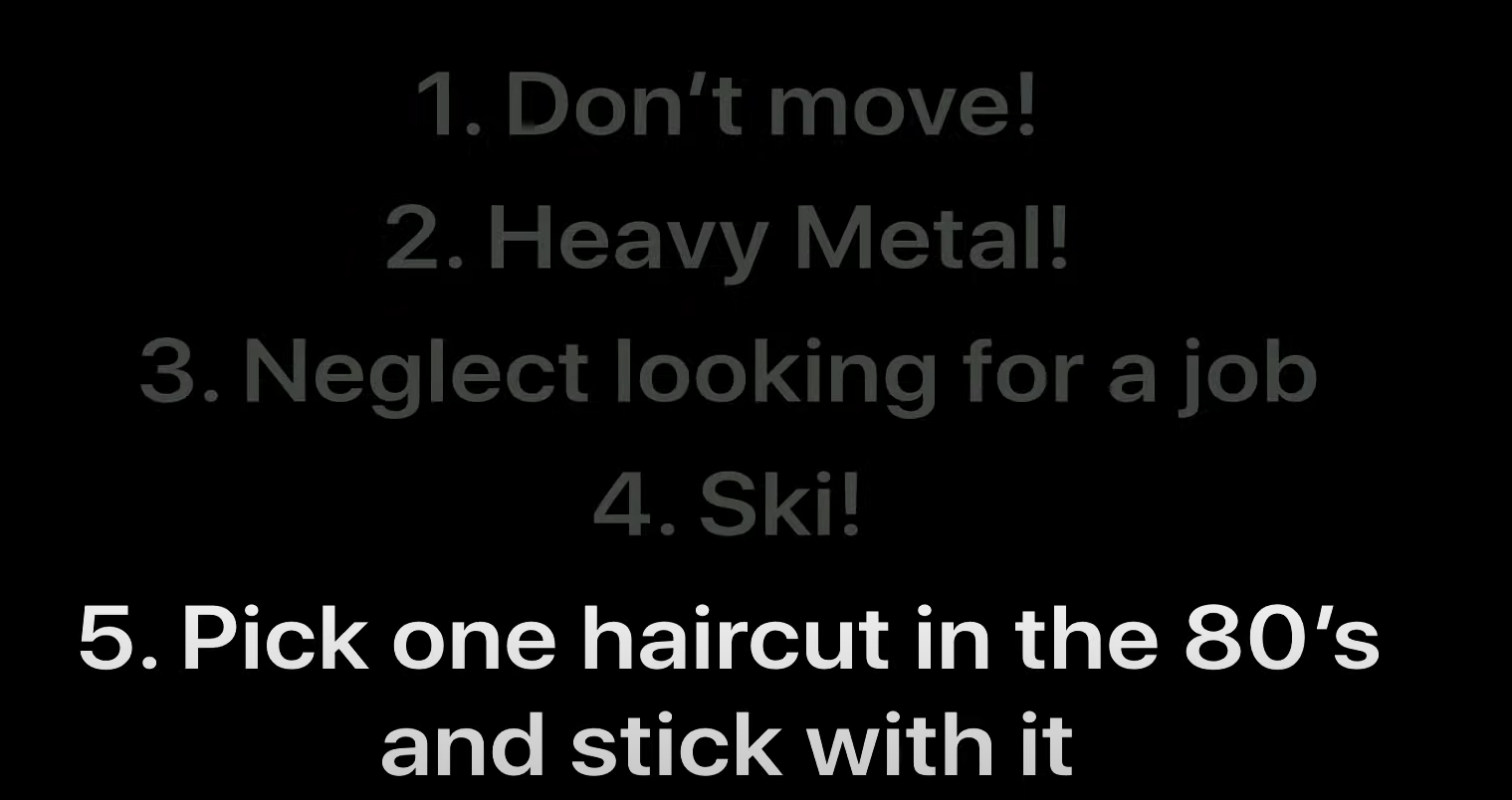 22.08.2023 | I had zero ideas for a title| Plotko Pavlo | pavlo.plotko@desy.de | plotkopavlo.com
My story
Good background knowledge
Good hard skills
Very competitive environment
Bad English
Low self-esteem
Usually no soft-skills
Usually difficult childhood
22.08.2023 | I had zero ideas for a title| Plotko Pavlo | pavlo.plotko@desy.de | plotkopavlo.com
My story
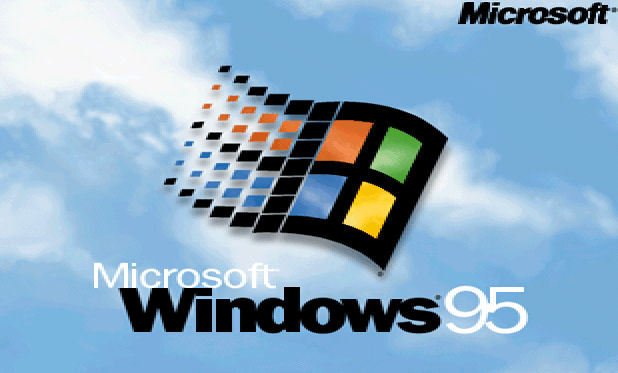 How it started
I was playing computer games when I was 5 (2003)
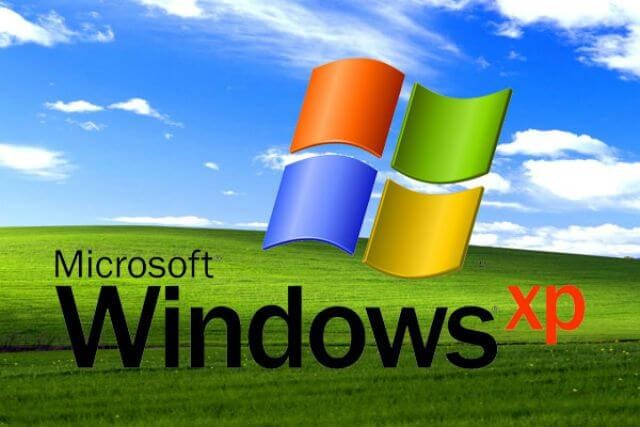 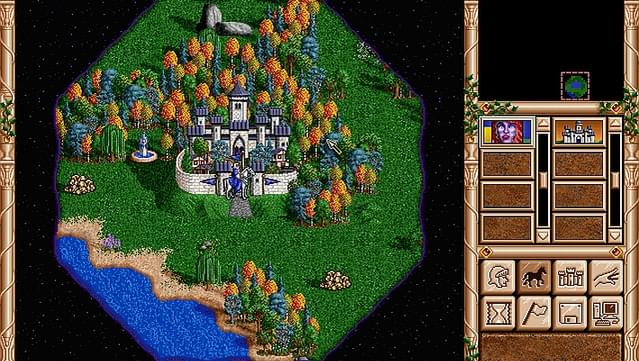 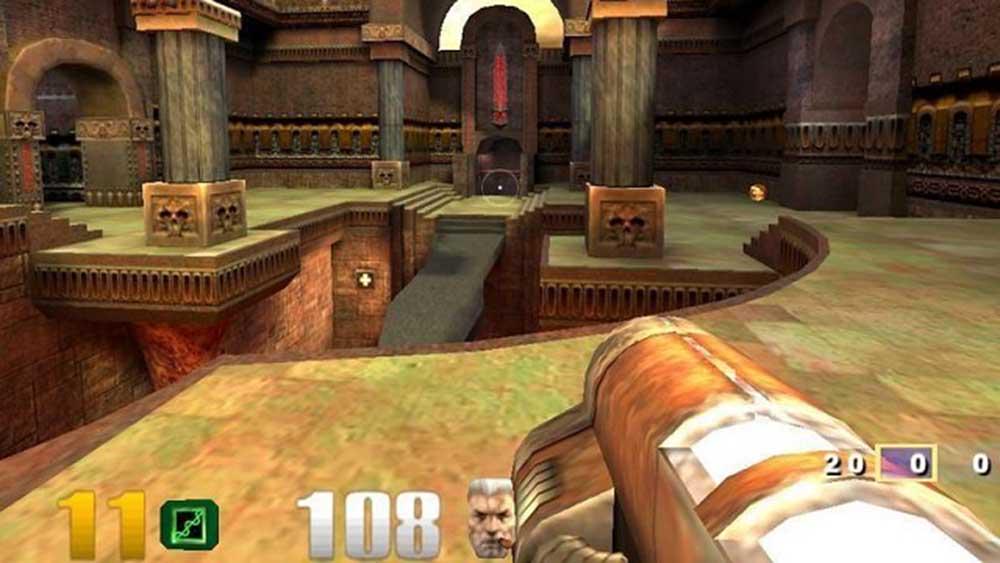 2001
22.08.2023 | I had zero ideas for a title| Plotko Pavlo | pavlo.plotko@desy.de | plotkopavlo.com
My story
I was playing computer games when I was 5 (2003)
I wrote my first program when I was 7 and I have been learning programing since then
I wrote my fist web site when I was 11
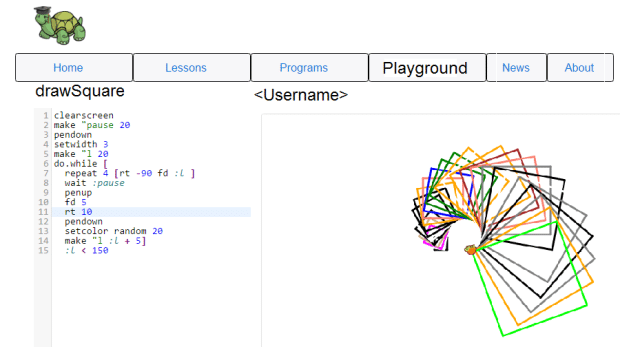 22.08.2023 | I had zero ideas for a title| Plotko Pavlo | pavlo.plotko@desy.de | plotkopavlo.com
My story
I was playing computer games when I was 5 (2003)
I wrote my first program when I was 7 and I have been learning programing since then
I wrote my fist web site when I was 11 
I diced then I want to do physics/math/astronomy after 9th grade (I was ~ 15)
I was too old to do math and physics.
22.08.2023 | I had zero ideas for a title| Plotko Pavlo | pavlo.plotko@desy.de | plotkopavlo.com
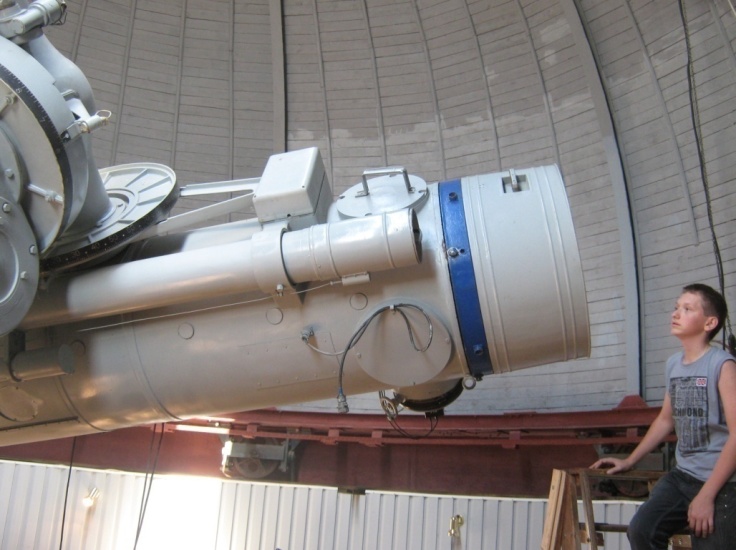 My story
Summer 2012 (or 2011)
Our journey to meet fist my supervisor:
“Easy” to get to the observatory 
1 hour by a bus, 5 min walking

Reality:
2 buses, 30 min walking (4 hours in general)
No google maps 

Conclusion:when someone says, “It is very simple”
-> means that is not simple at all
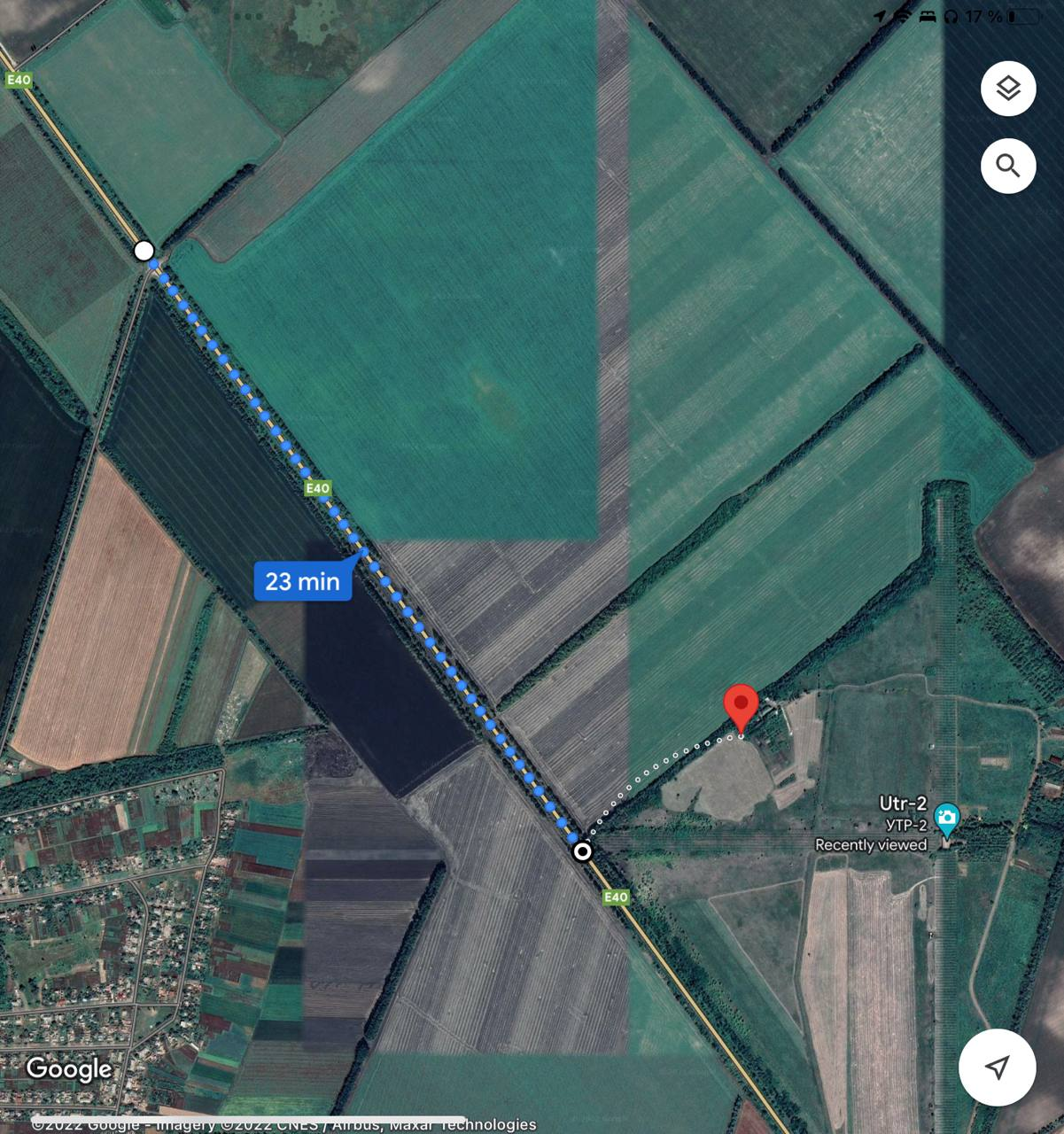 22.08.2023 | I had zero ideas for a title| Plotko Pavlo | pavlo.plotko@desy.de | plotkopavlo.com
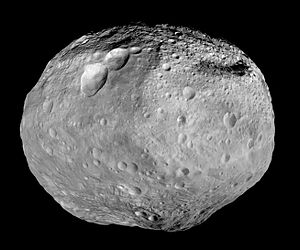 PHOTOMETRY OF ASTEROID 4 VESTA
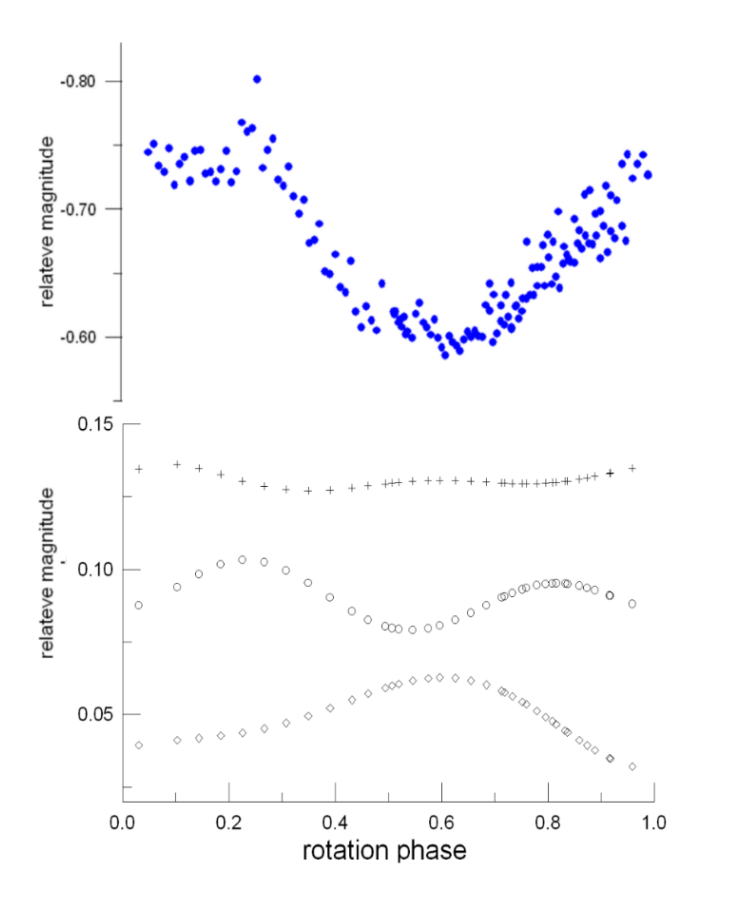 B
Young Scientists’ Conference on Astronomy and Space Physics in Ukraine
B-V
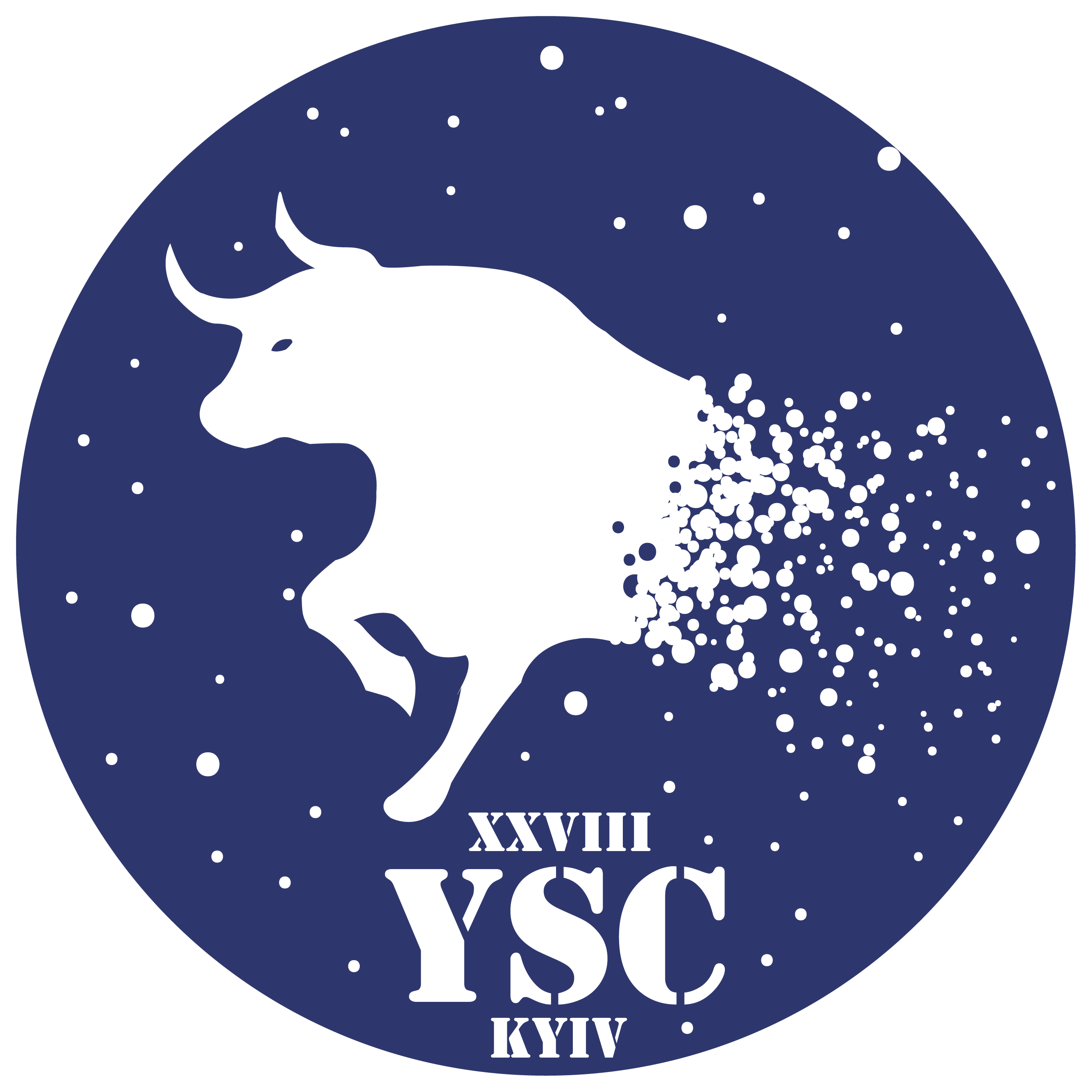 V-R
R-I
22.08.2023 | I had zero ideas for a title| Plotko Pavlo | pavlo.plotko@desy.de | plotkopavlo.com
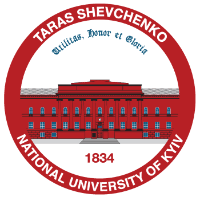 My Story
Bachelor and Master in Ukraine
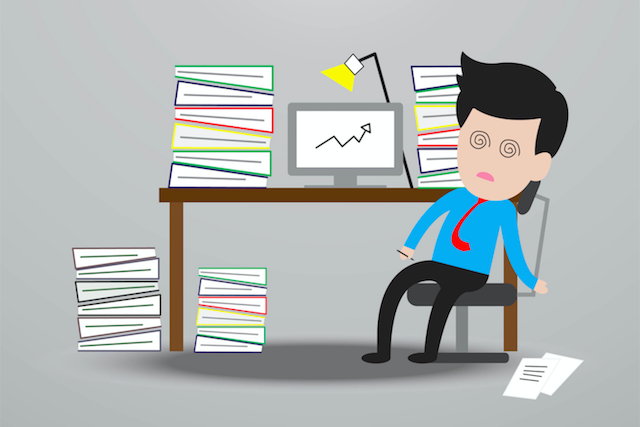 Without any breaks
22.08.2023 | I had zero ideas for a title| Plotko Pavlo | pavlo.plotko@desy.de | plotkopavlo.com
My Story
Bachelor degree, Astrophysics
Spherical Astronomy
General Astronomy
General Astrophysics
Stellar Astronomy
Astronomy Workshop
General Astrometry
Observational Astrophysics
Background of the Cosmology
The planets
Astrophysical practice
Solar physics
Theoretical Astrophysics
Space Geophysics
Comets Physics and Chemistry
Orbit determination
Radioastronomy
Celestial Mechanics
Plasma Physics Basic for Astronomy
Extragalactic Astronomy
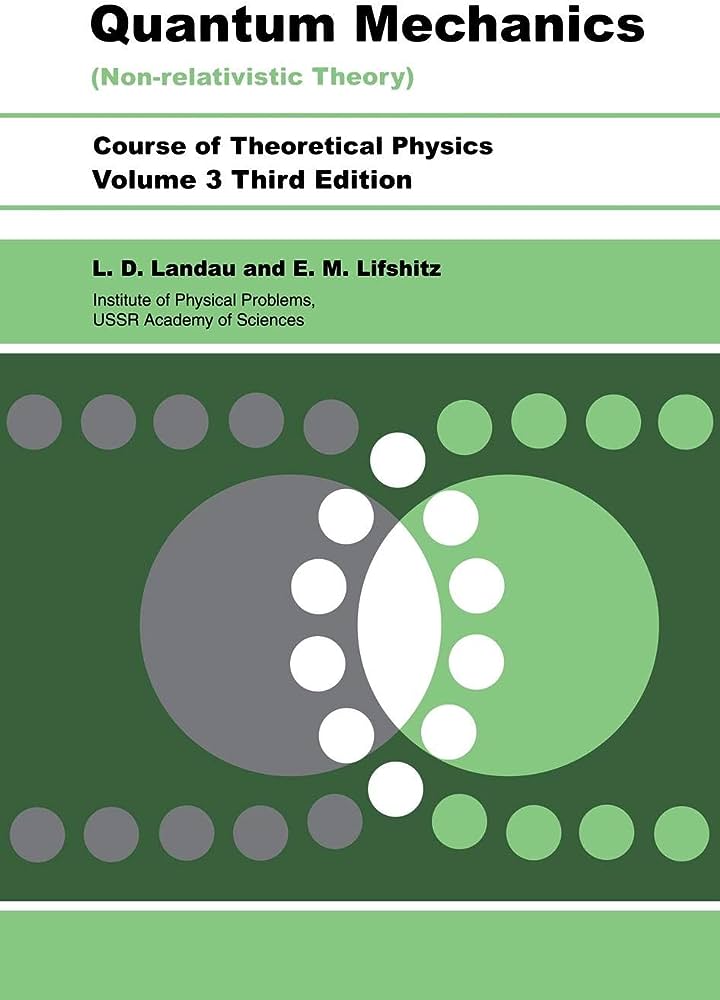 22.08.2023 | I had zero ideas for a title| Plotko Pavlo | pavlo.plotko@desy.de | plotkopavlo.com
My Story
Master degree, Astrophysics
Astronomical Catalogues
Astrophysics
High energy Astrophysics
Astrophysical practice
Structure and Evolution of Stars
Galaxies
Heliosphere
Geodynamics
Space Geodynamics 
Cosmology
Methods of Astrophysics
Non-stationary Objects
Background of the Cosmology 
Comparative planetology
Early Universe
Special computational technologies in astrophysics
Observational background of the cosmology 
Modern Computational Technologies in Astrophysics
Modern astrophysics problems
Physics of interstellar medium 
Nuclear astrophysics
22.08.2023 | I had zero ideas for a title| Plotko Pavlo | pavlo.plotko@desy.de | plotkopavlo.com
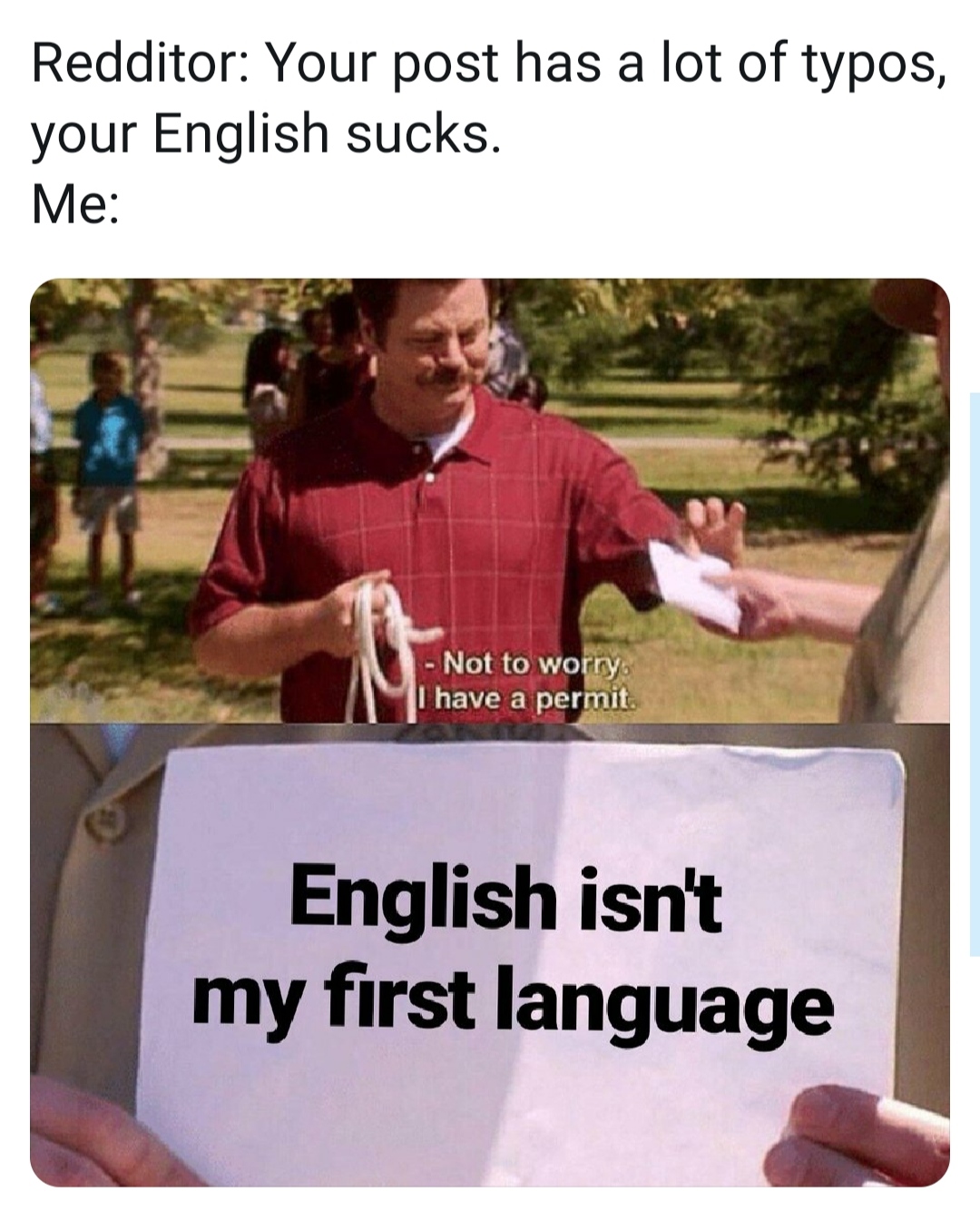 My Story
Bachelor and Master
My English was (is) terrible
22.08.2023 | I had zero ideas for a title| Plotko Pavlo | pavlo.plotko@desy.de | plotkopavlo.com
My Story
Bachelor and Master
My English was (is) terrible – I had (have) to spend a lot of time to learn English. I thought that I’m not good for English
My uni doesn’t really have soft skill courses
22.08.2023 | I had zero ideas for a title| Plotko Pavlo | pavlo.plotko@desy.de | plotkopavlo.com
My Story
Bachelor and Master
My English was (is) terrible – I had (have) to spend a lot of time to learn English. I thought that I’m not good for English
My uni doesn’t really have soft skill courses – I organized conferences, volunteer at events, was a judge etc. 
I was afraid of talking to people
Young Scientists’ Conference on Astronomy and Space Physics in Ukraine
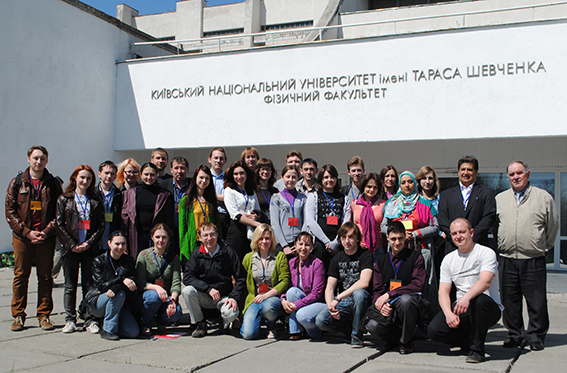 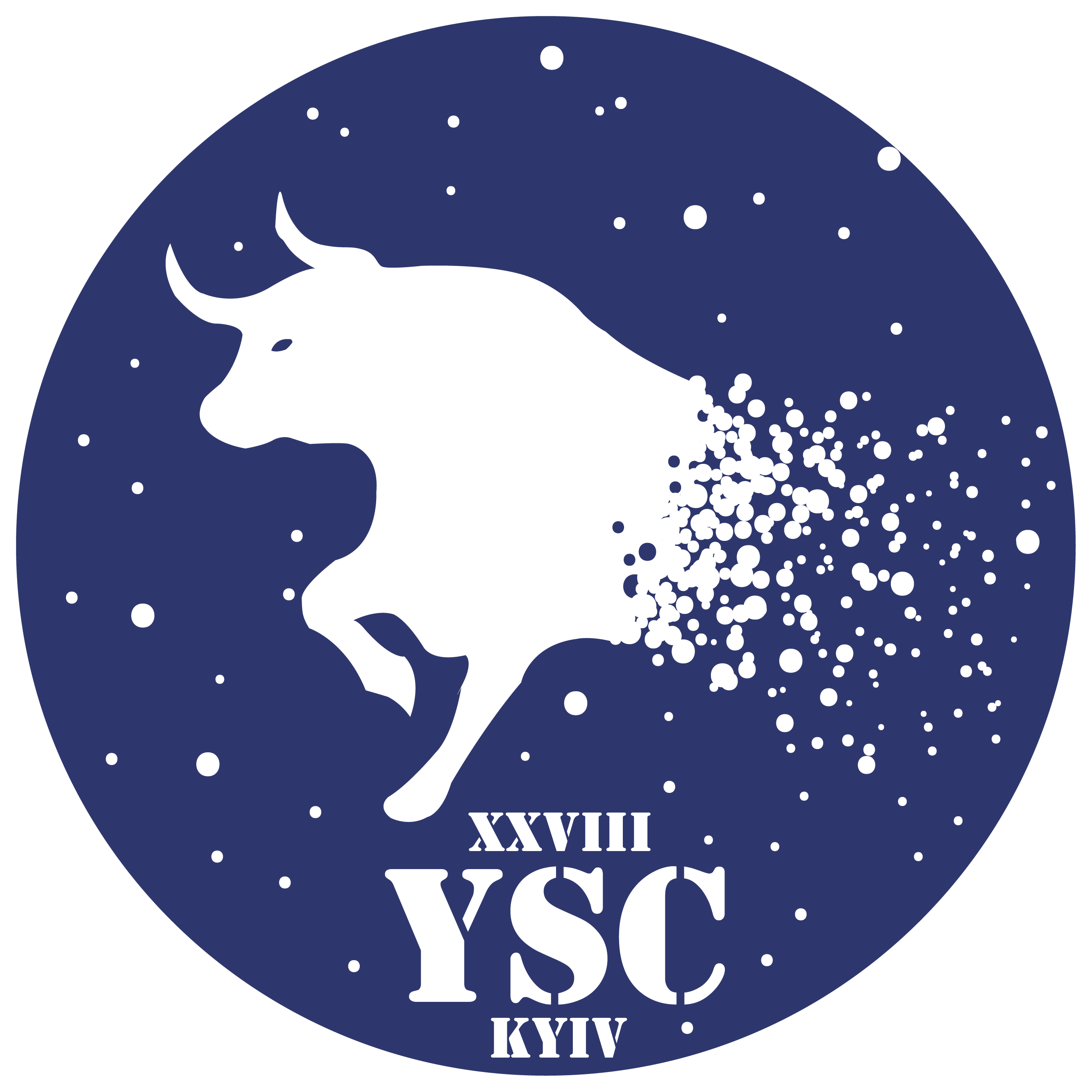 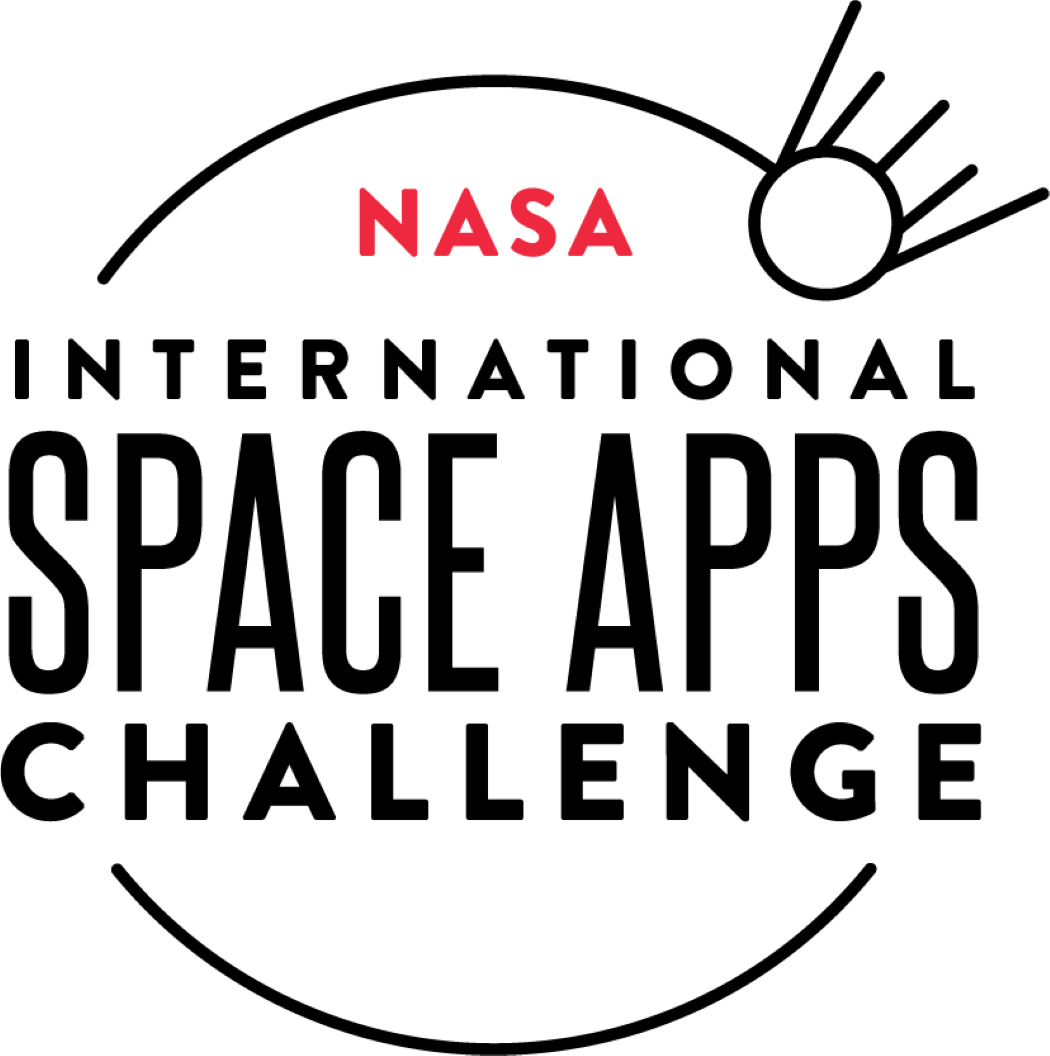 22.08.2023 | I had zero ideas for a title| Plotko Pavlo | pavlo.plotko@desy.de | plotkopavlo.com
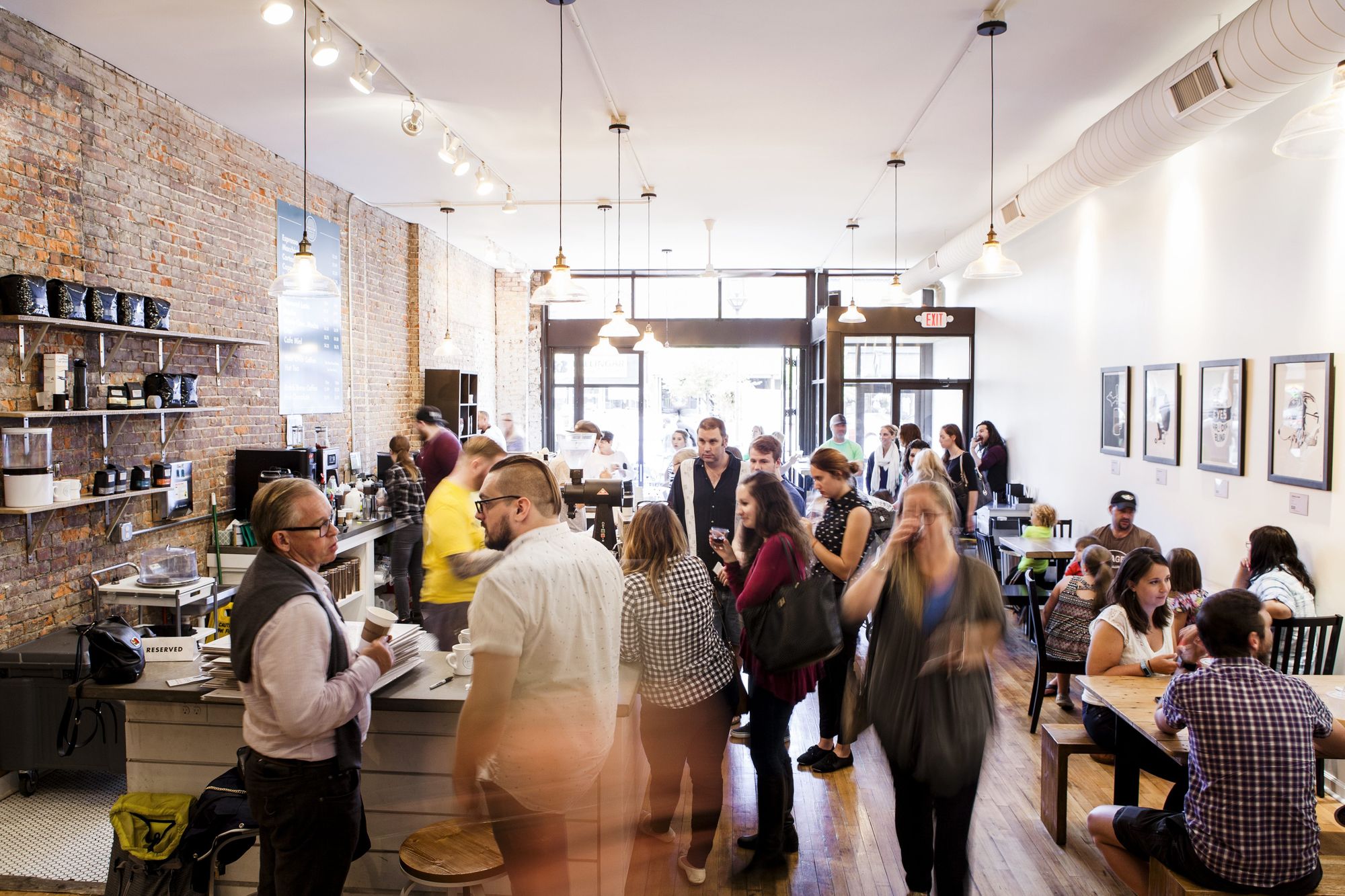 My Story
Bachelor and Master
My English was (is) terrible – I had (have) to spend a lot of time to learn English. I thought that I’m not good for English
My uni doesn’t really have soft skill courses – I organized conferences, volunteer at events, was a judge etc. 
I was afraid of talking to people – I spent my time going to coffee shops to talk to different pll.
I didn’t knot how to make not a boring presentation
22.08.2023 | I had zero ideas for a title| Plotko Pavlo | pavlo.plotko@desy.de | plotkopavlo.com
My Story
Bachelor and Master
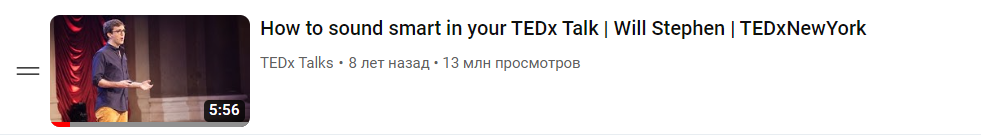 My English was (is) terrible – I had (have) to spend a lot of time to learn English. I thought that I’m not good for English
My uni doesn’t really have soft skill courses – I organized conferences, volunteer at events, was a judge etc. 
I was afraid of talking to people – I spent my time going to coffee shops to talk to different pll.
I didn’t knot how to make not a boring presentation – I spent hours watching good presentations and reading/watching how to make them  
I almost left science 3 times. I needed money to live
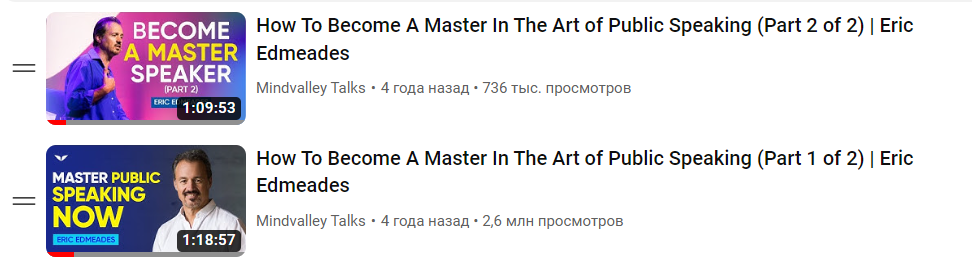 22.08.2023 | I had zero ideas for a title| Plotko Pavlo | pavlo.plotko@desy.de | plotkopavlo.com
My Story
How I got a phd position
Master project with a postdoc from DESY (a former student of my supervisor in Ukraine).
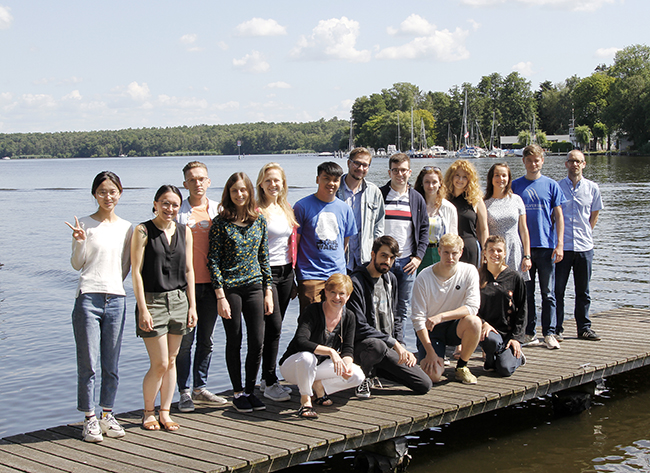 22.08.2023 | I had zero ideas for a title| Plotko Pavlo | pavlo.plotko@desy.de | plotkopavlo.com
[Speaker Notes: I went to DESY to learn how to do proper science and get money for living in Ukraine]
My Story
How I got a phd position
Master project with a postdoc from DESY( a former student of my supervisor in Ukraine).
A position was opened during my visit to DESY, since the candidate refused the position last year. 
I got an offer before I could apply for others positions. 
I moved to Germany on 1.09.2023
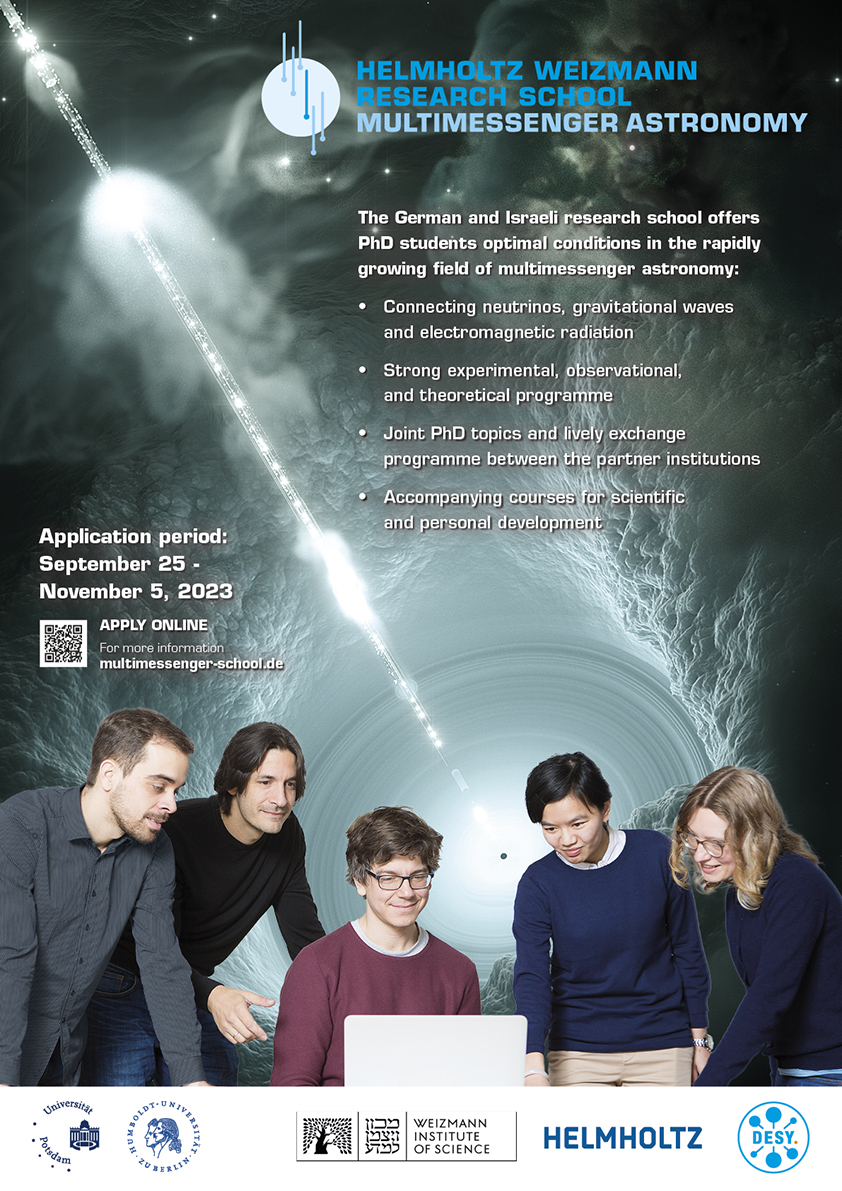 22.08.2023 | I had zero ideas for a title| Plotko Pavlo | pavlo.plotko@desy.de | plotkopavlo.com
[Speaker Notes: I went to DESY to learn how to do proper science and get money for living in Ukraine]
What is phd about
Hard skills 
Become an expert on a topic
Understand what method you use
Understand physics behind results  
Soft skills 
Manage a project
Work in a team
Lead students 
To be leaded by a supervisor
Networking
Know ppl in your uni
Know ppl in you collaboration  
Know ppl in you research filed

You
Develop yourself
Enjoy your time
Hobby
22.08.2023 | I had zero ideas for a title| Plotko Pavlo | pavlo.plotko@desy.de | plotkopavlo.com
What is phd about
Hard skills 
Become an expert on a topic
Understand what method you use
Understand physics behind results  
Soft skills 
Manage a project
Work in a team
Lead students 
To be leaded by a supervisor
Networking
Know ppl in your uni
Know ppl in you collaboration  
Know ppl in you research filed

You
Develop yourself
Enjoy your time
Hobby
Be lucky
22.08.2023 | I had zero ideas for a title| Plotko Pavlo | pavlo.plotko@desy.de | plotkopavlo.com
What is phd about
Hard skills 
Become an expert on a topic
Understand what method you use
Understand physics behind results  
Soft skills 
Manage a project
Work in a team
Lead students 
To be leaded by a supervisor
Networking
Know ppl in your uni
Know ppl in you collaboration  
Know ppl in you research filed

You
Develop yourself
Enjoy your time
Hobby
Be prepared and ready when you find yourself in the right place at the right time
22.08.2023 | I had zero ideas for a title| Plotko Pavlo | pavlo.plotko@desy.de | plotkopavlo.com
I wish I'd known earlier
A group and a supervisor as important as a topic
22.08.2023 | I had zero ideas for a title| Plotko Pavlo | pavlo.plotko@desy.de | plotkopavlo.com
I wish I'd known earlier
A group and a supervisor as important as a topic
Do a research on a group and a supervisor. 
Ask current/former employ. Look what and how they say. What they don’t say
As a female student, check if a supervisor isn’t an asshole. If you know how to deal with it, then fine.
Good scientist != good supervisor or group leader
22.08.2023 | I had zero ideas for a title| Plotko Pavlo | pavlo.plotko@desy.de | plotkopavlo.com
I wish I'd known earlier
A group and a supervisor as important as a topic
Do a research on a group and a supervisor. 
Ask current/former employ. Look what and how they say. What they don’t say
As a female student, check if a supervisor isn’t an asshole. If you know how to deal with it, then fine.
Good scientist != good supervisor or group leader
Make sure that you and your supervisor have the same understanding what phd is.
22.08.2023 | I had zero ideas for a title| Plotko Pavlo | pavlo.plotko@desy.de | plotkopavlo.com
I wish I'd known earlier
A group and a supervisor as important as a topic
Do a research on a group and a supervisor. 
Ask current/former employ. Look what and how they say. What they don’t say
As a female student, check if a supervisor isn’t an asshole. If you know how to deal with it, then fine.
Good scientist != good supervisor or group leader
Make sure that you and your supervisor have the same understanding what phd is
Write down everything what you do
Microsoft Note 
Trello or other task manager
Small weekly reports (plots and text)
22.08.2023 | I had zero ideas for a title| Plotko Pavlo | pavlo.plotko@desy.de | plotkopavlo.com
I wish I'd known earlier
Long-distance relational is difficult.
22.08.2023 | I had zero ideas for a title| Plotko Pavlo | pavlo.plotko@desy.de | plotkopavlo.com
I wish I'd known earlier
Long-distance relational is difficult.
Scientist are not software developers 
Collaboration member to new PhD student: “The software is super easy to install, you only need to follow this 10 page manual and run an obscurely old version of an operating system and it will work out of the box.” 	

Senior PhD student to young PhD student: “I did the analysis with this random set of scripts that I dumped without documentation on this cluster. You can probably understand what they do.”
22.08.2023 | I had zero ideas for a title| Plotko Pavlo | pavlo.plotko@desy.de | plotkopavlo.com
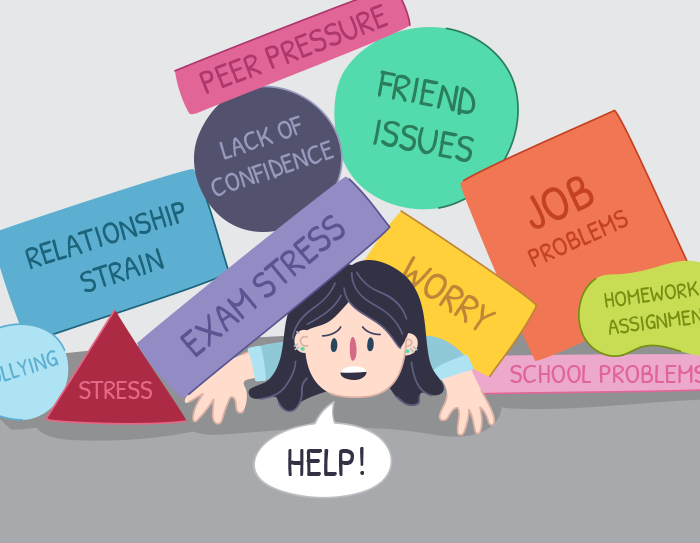 I wish I'd known earlier
Long-distance relational is difficult.
Scientist are not software developers  
Soft-skills as important as hard skills.
There is actually theory behind soft-skills and leadership
A tough childhood makes good observers and good decision-makers as well. Having gone through suffering, one can understand the pain and the circumstances that have caused it.
22.08.2023 | I had zero ideas for a title| Plotko Pavlo | pavlo.plotko@desy.de | plotkopavlo.com
Soft skillsas important as hard skills
Feedback
So, how do I give feedback? (PARC) 
Permission – “can I offer you some feedback?” 
Action – “when you said / did….” 
Reaction – “I thought…..I felt…” 
Consequences – “as a result I felt…..” 

How can you get the feedback you want? – Ask for it. 
Receive it with good grace (otherwise you may not receive it again!) 
Think about how you might effect change as a result, so that others recognise that you are listening and taking notice. 
Some Guidelines for Feedback
22.08.2023 | I had zero ideas for a title| Plotko Pavlo | pavlo.plotko@desy.de | plotkopavlo.com
Project Planning
Many people find that project planning is a chore and underestimate the importance of developing this essential skill.
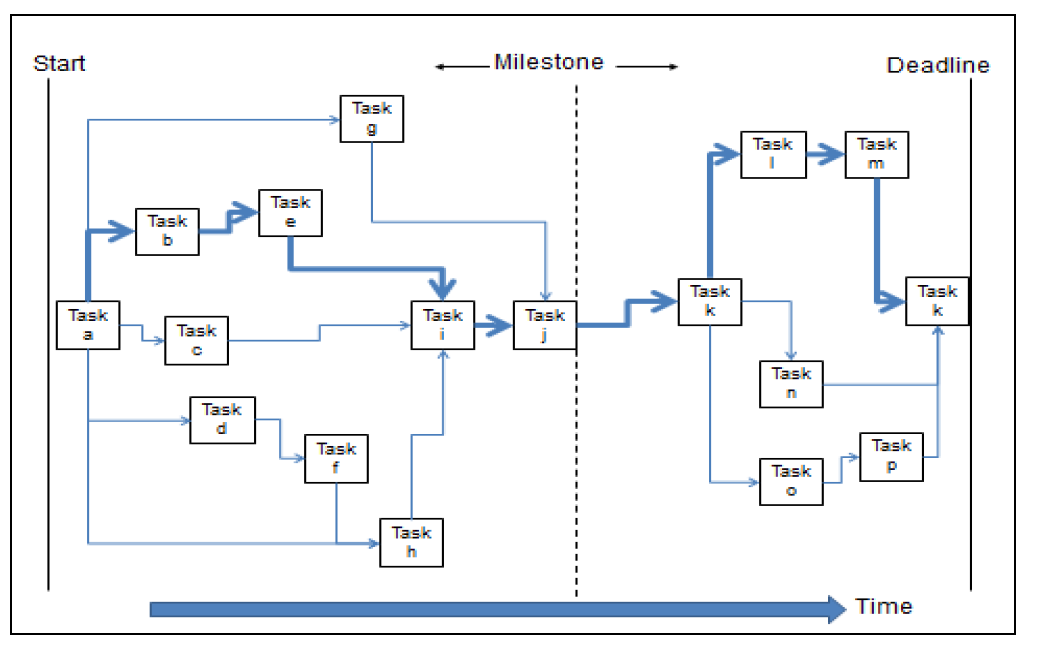 22.08.2023 | I had zero ideas for a title| Plotko Pavlo | pavlo.plotko@desy.de | plotkopavlo.com
CV
Do you research
Different organizations/industries/ careers require different CVs – two pages, academic papers etc.
Different countries require different format of CV:
Germany – Personal details, Education, Employment history, Extracurricular activates
USA – Personal details, Work experience, Achievements, Education, Awards…
UK – Personal details, Education, Work Experience, Extracurricular activates

Bullet points and evidence – not lots of text
Decisions made in 30 seconds or by reading one third of the document. (the same for cover letters)
22.08.2023 | I had zero ideas for a title| Plotko Pavlo | pavlo.plotko@desy.de | plotkopavlo.com
CV
Do you research
Photo or not?
Germany – Yes?
USA – No
UK – No

Evidence of when you have actually done it
Situation
Task
Action
Result
What, How, When, Where, Why, Quantify, Context
22.08.2023 | I had zero ideas for a title| Plotko Pavlo | pavlo.plotko@desy.de | plotkopavlo.com
Evidence
I waitressed at Henley Regatta
22.08.2023 | I had zero ideas for a title| Plotko Pavlo | pavlo.plotko@desy.de | plotkopavlo.com
Evidence
I waitressed at Henley Regatta
Waitress at Henley Regatta for the organization of a team of 20 waiting staff, delivering 150 covers a night and managing all bills in line with Managers Targets
22.08.2023 | I had zero ideas for a title| Plotko Pavlo | pavlo.plotko@desy.de | plotkopavlo.com
Evidence
Secretary of Local Organizing Committee of Young Scientists’ Conference on Astronomy and Space Physics in Ukraine
22.08.2023 | I had zero ideas for a title| Plotko Pavlo | pavlo.plotko@desy.de | plotkopavlo.com
Evidence
Secretary of Local Organizing Committee of Young Scientists’ Conference on Astronomy and Space Physics in Ukraine
Secretary of Local Organizing Committee, which consists 15 student, of international Astronomy and Space Physics Conference in Ukraine. The typical number of participants are 40-70. My duties were to deal with all bureaucracy; communicate with the participants and university; assign responsibilities for the LOC
22.08.2023 | I had zero ideas for a title| Plotko Pavlo | pavlo.plotko@desy.de | plotkopavlo.com
Evidence
DESY Summer Student Programme 2019
DESY Zeuthen [17/07/2019 – 05/09/2019]
Topic: Acceleration and non-thermal emission of cosmic rays in Supernova remnants
Supervisors: Iurii Sushch
Zeuthen, Germany
22.08.2023 | I had zero ideas for a title| Plotko Pavlo | pavlo.plotko@desy.de | plotkopavlo.com
Supervisor
22.08.2023 | I had zero ideas for a title| Plotko Pavlo | pavlo.plotko@desy.de | plotkopavlo.com
Spectrum and composition
UHECR nuclei
Motivation
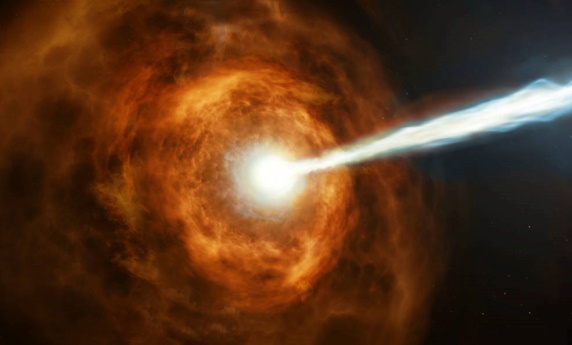 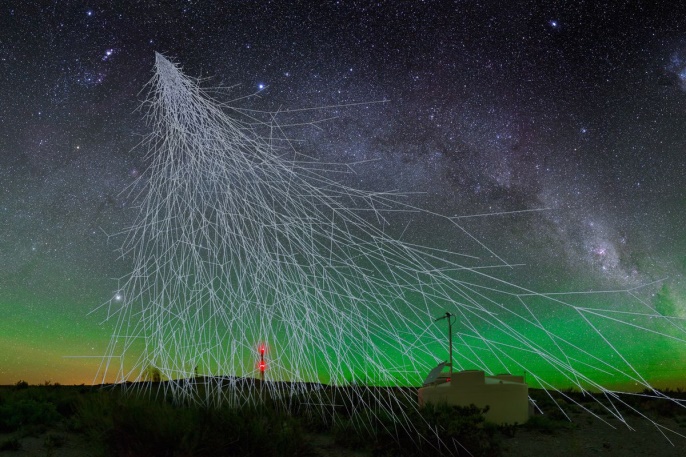 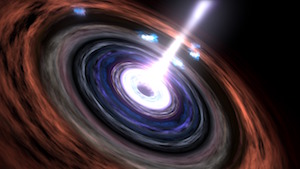 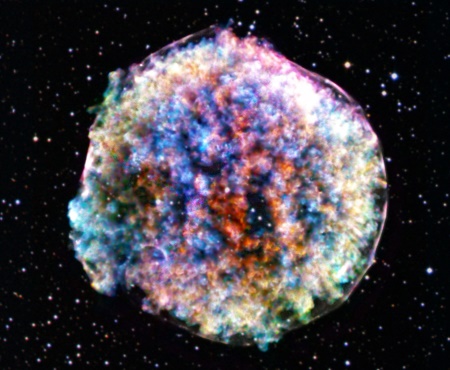 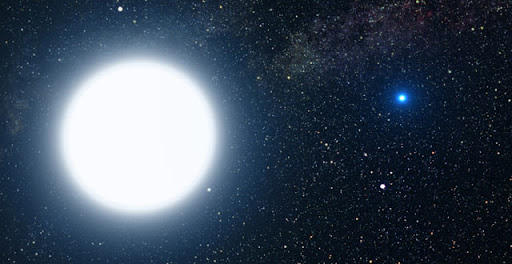 Cosmic ray accelerators
My project
Image by A. Chantelauze, S. Staffi, and L. Bret
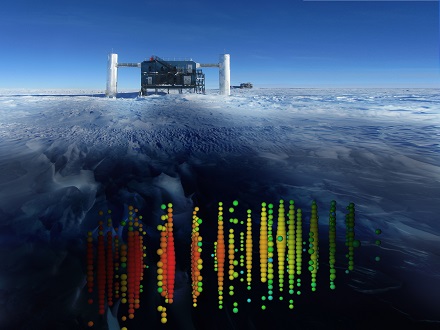 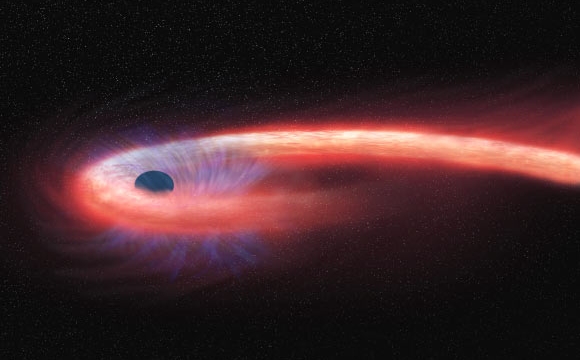 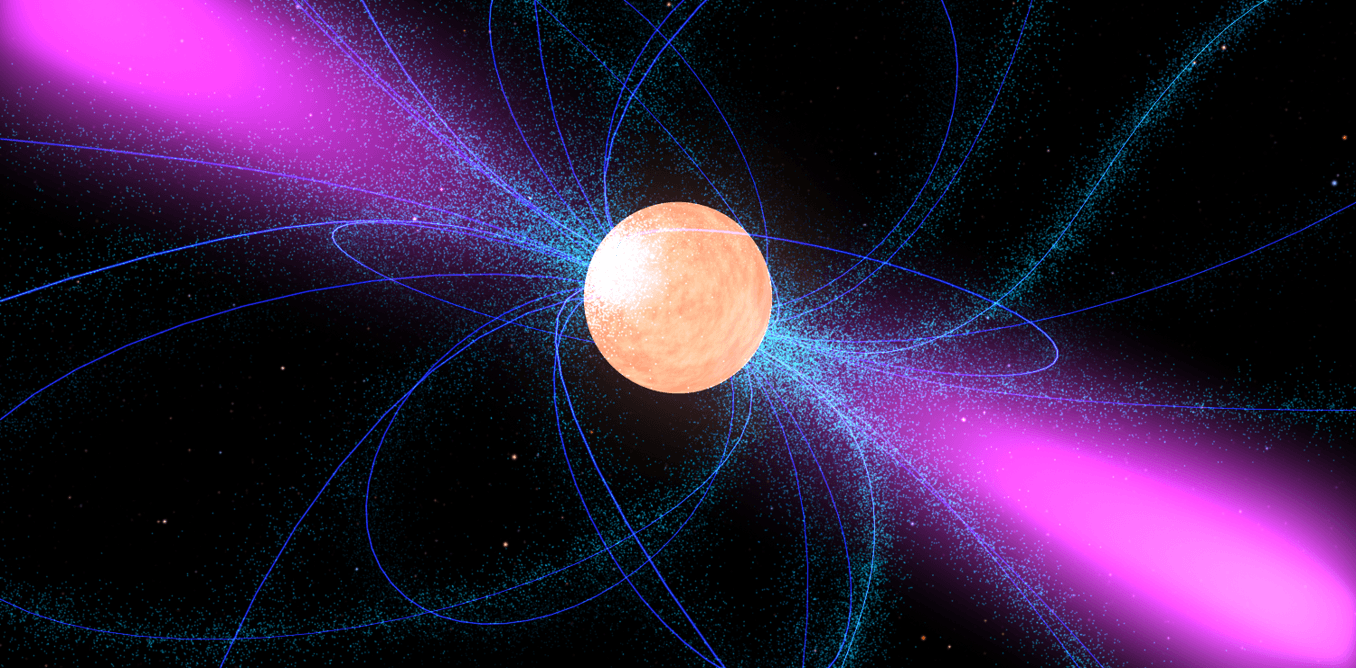 Need propagation simulations (from source to observer)
to connect measurements and theory
Ice cube
NASA
22.08.2023 | I had zero ideas for a title| Plotko Pavlo | pavlo.plotko@desy.de | plotkopavlo.com
[Speaker Notes: We must combine 
My main task is improved
For example, I can provide 
Furthermore, propagation code 

I hope I answer for Pau's favorite question]
PriNCe
Propagation including Nuclear Cascade
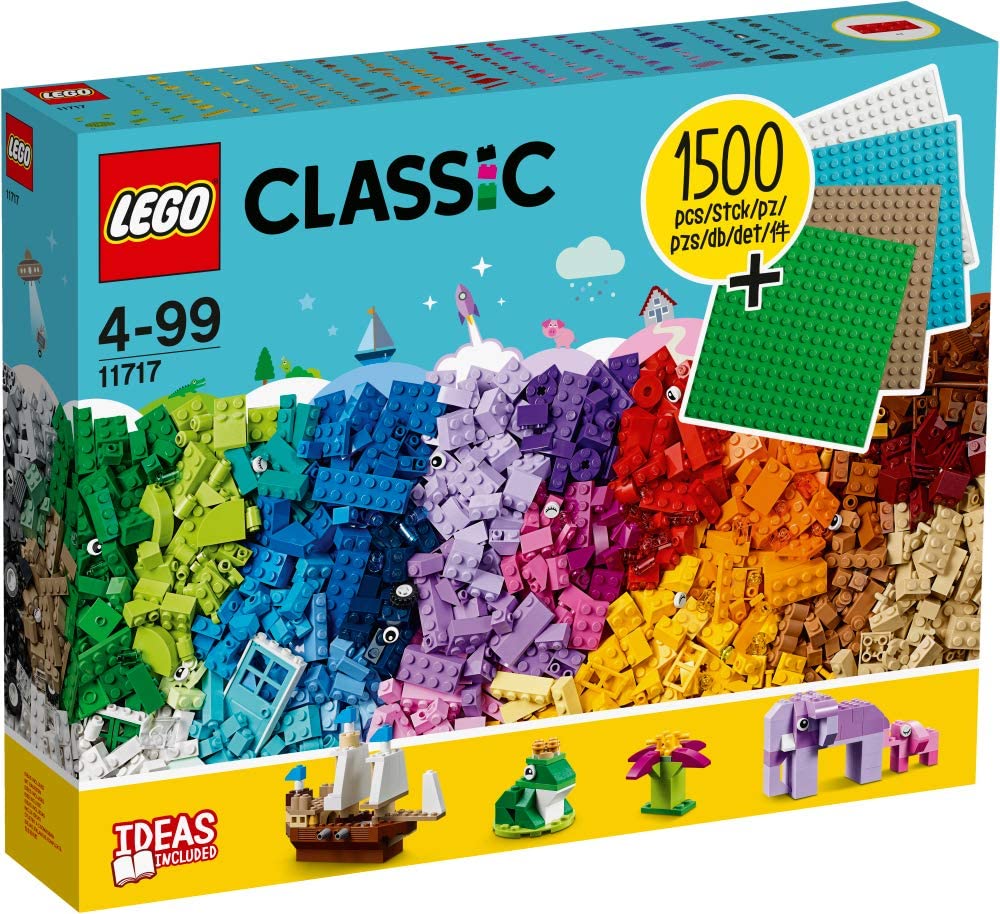 Written in pure Python using Numpy and Scipy
Directly solve the transport equation
Large speed boost from sparse matrix algorithms
Public available Analysis tools for parameters scan 
was developed by Jonas Heinze and Anatoli Fedynitch at DESY
PriNCe Analisys Tools
PriNCe
Master+
LEGO
>28 models → >200 different scenarios
22.08.2023 | I had zero ideas for a title| Plotko Pavlo | pavlo.plotko@desy.de | plotkopavlo.com
[Speaker Notes: I like to think of 
The code contains more 
I was thinking about]
PriNCe
Propagation including Nuclear Cascade
Collaboration member to new PhD student: “The software is super easy to install, you only need to follow this 10 page manual and run an obscurely old version of an operating system and it will work out of the box.” 	
	Install: pip install prince-cr prince-analysis-tools
Senior PhD student to young PhD student: “I did the analysis with this random set of scripts that I dumped without documentation on this cluster. You can probably understand what they do.”
	 Simple examples and tutorial: 
		git clone git@github.com:joheinze/PriNCe-examples.git
		git clone git@github.com:joheinze/PriNCe-analysis-tools
 	Documentation:
		prince.readthedocs.io/					from Anna Nelles
Software for Large Astroparticle Physics Projects - The Example of Radio Detection of Neutrinos
22.08.2023 | I had zero ideas for a title| Plotko Pavlo | pavlo.plotko@desy.de | plotkopavlo.com
[Speaker Notes: Where she was]
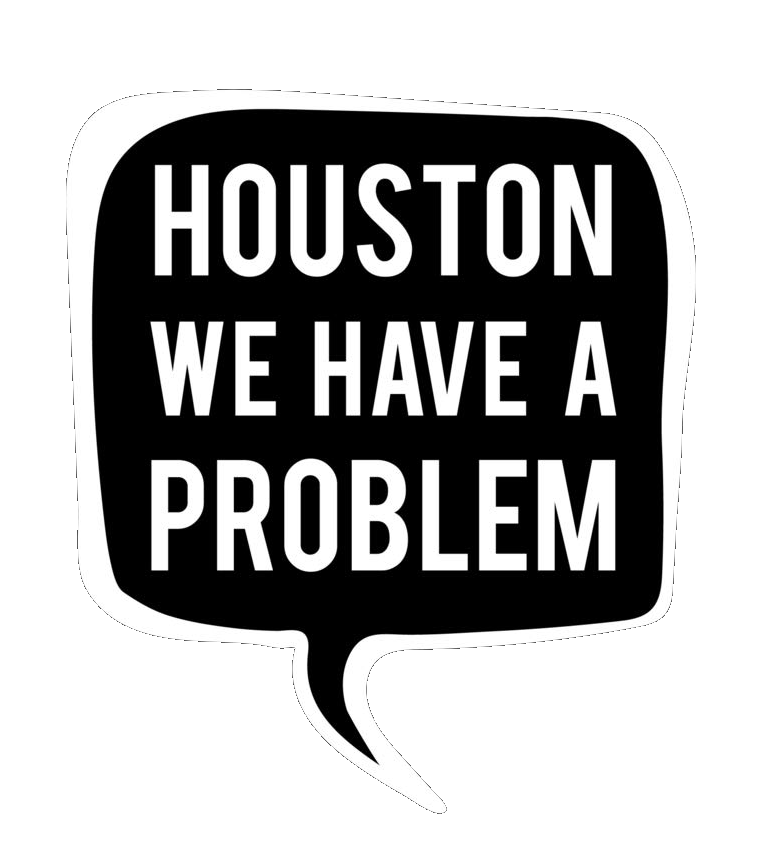 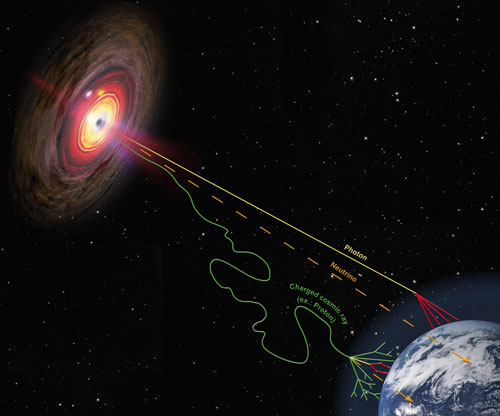 Heinze et al. (2019)
github.com/joheinze/PriNCe
Propagation including Nuclear Cascade
UHECR escape
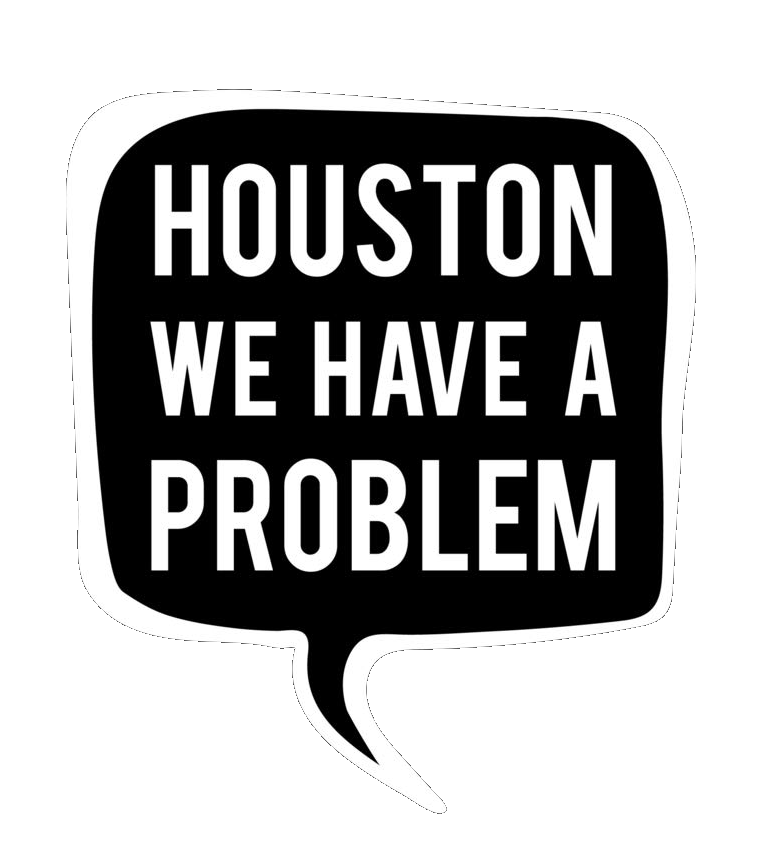 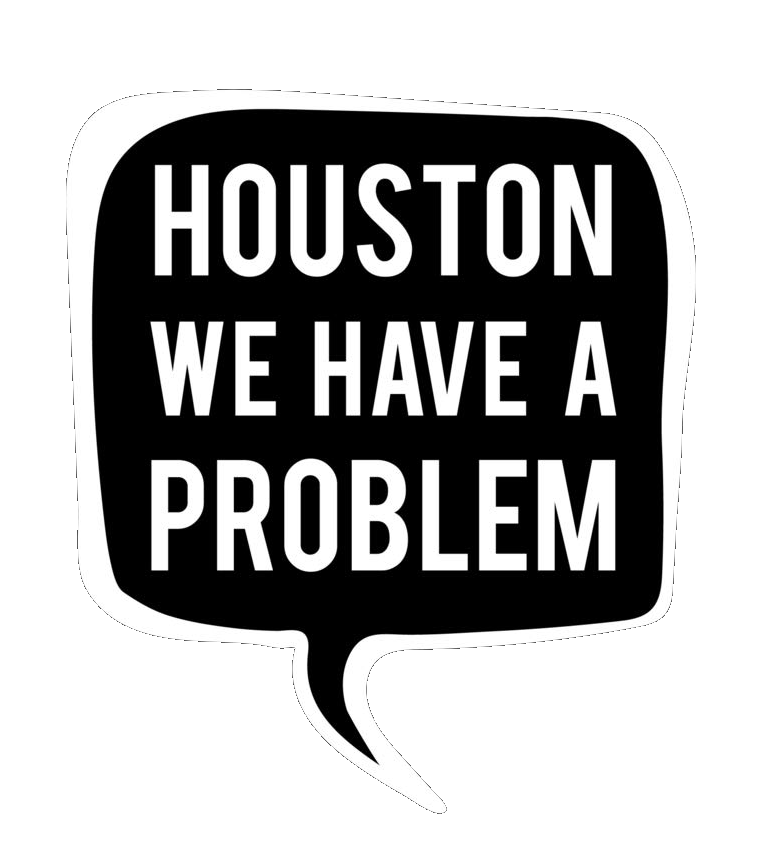 Detection
Propagation
Sources
Air-showers
models
Interaction 
 cross section
Physical properties
Detector
systematics
CMB and EBL photons
Cosmological evolution
22.08.2023 | I had zero ideas for a title| Plotko Pavlo | pavlo.plotko@desy.de | plotkopavlo.com
[Speaker Notes: Different modular
3 different air shower
Different air shower model predict very different results((((]